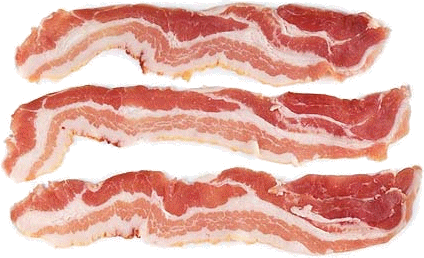 Varenje i resorpcija masti
Masti: organski biomolekuli nerastvorljivi u vodi
Klasifikacija:
	trigliceridi
	glicerofosfolipidi (fosfogliceridi)
	sfingolipidi
	glikolipidi
	voskovi
	terpeni
	steroidi
	lipoproteinski sistemi
Koncentrovani izvor energije
Uloga u strukturi ćelijske membrane
Prekursori steroidnih hormona, 
	    prostaglandina
	    prostaciklina
	    tromboksana
	    leukotrijena
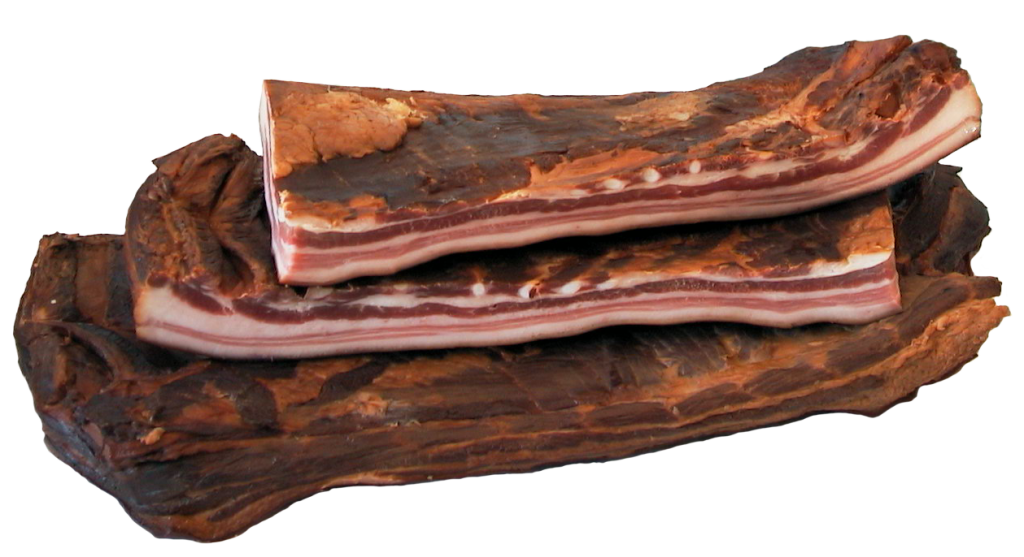 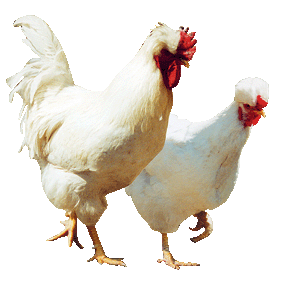 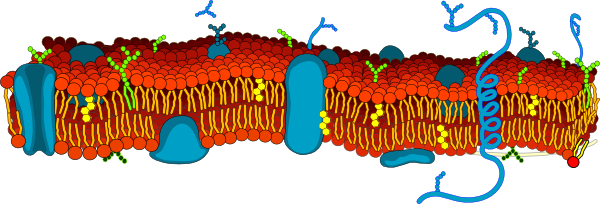 Trigliceridi
HOOC-CH2- CH2- CH2- CH2- CH2- CH2- CH2- CH2- CH2- CH2- CH2- CH2- CH2- CH2- CH3
+
HOOC-CH2- CH2- CH2- CH2- CH2- CH2- CH2- CH2- CH2- CH2- CH2- CH2- CH2- CH2- CH3
HOOC-CH2- CH2- CH2- CH2- CH2- CH2- CH2- CH2- CH2- CH2- CH2- CH2- CH2- CH2- CH3
Glicerol
Masne kiseline
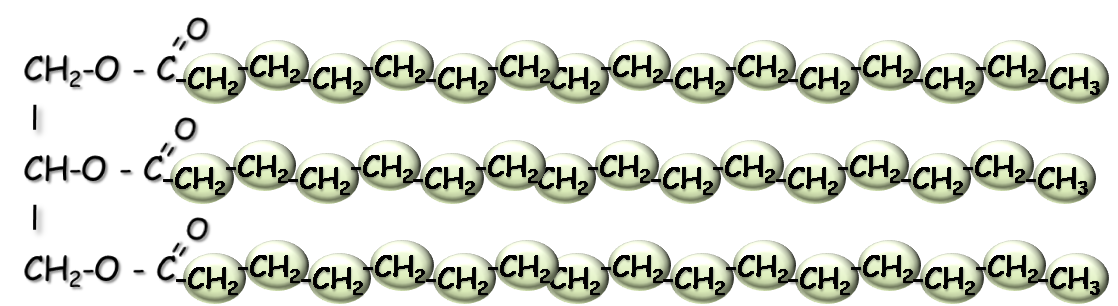 CH2-OH
HC
OH
CH2-OH
Estarska veza
Glicerofosfolipidi = Fosfogliceridi
O-
Fosforna kiselina
O- -
P – O -
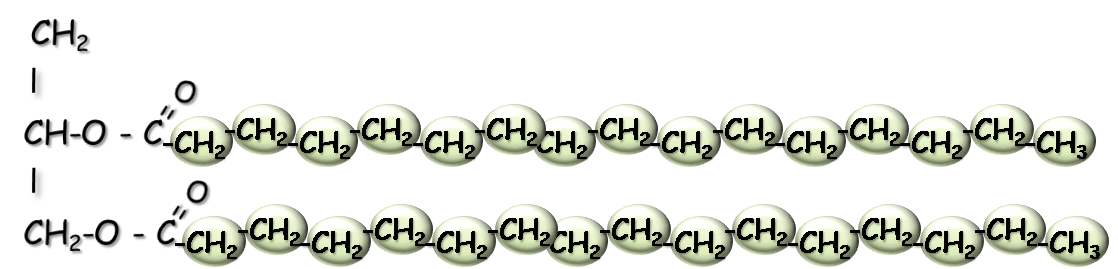 =
O
etanolamin
Glicerol
Masne kiseline
Fosfatidna kiselina
Fosfatidiletanolamin (kefalin)
Glicerofosfolipidi = Fosfogliceridi
O-
Fosforna kiselina
O- -
P – O -
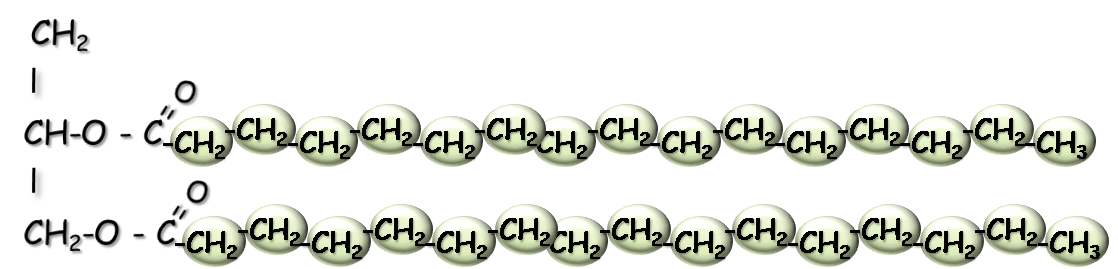 =
O
holin
Glicerol
Masne kiseline
Fosfatidna kiselina
Fosfatidilholin (lecitin)
Glicerofosfolipidi = Fosfogliceridi
O-
Fosforna kiselina
O- -
P – O -
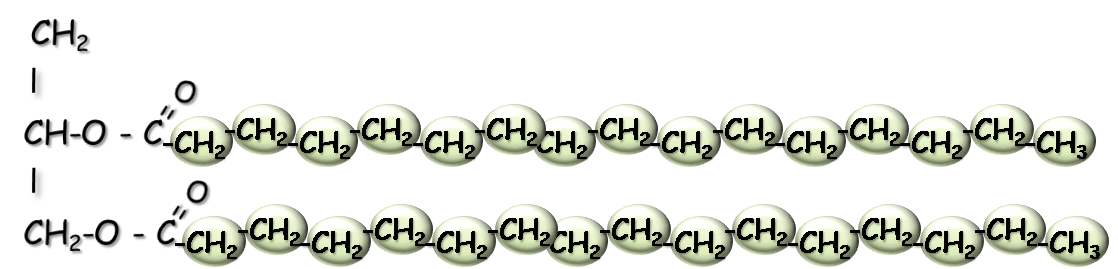 =
O
serin
Glicerol
Masne kiseline
Fosfatidna kiselina
Fosfatidilserin
Glicerofosfolipidi = Fosfogliceridi
O-
Fosforna kiselina
O- -
P – O -
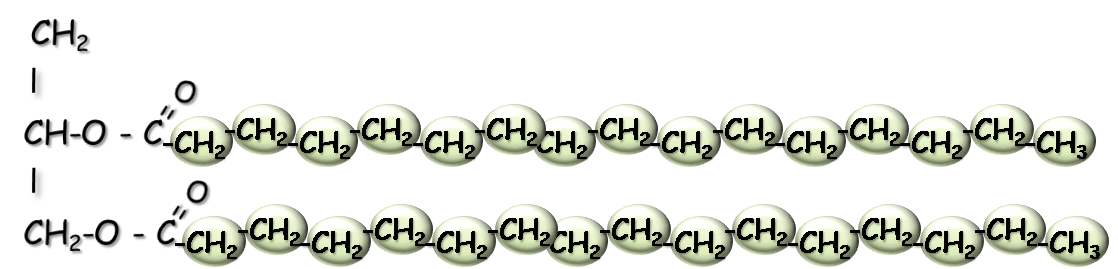 =
O
inozitol
Glicerol
Masne kiseline
Fosfatidna kiselina
Fosfatidilinozitol
Glicerofosfolipidi = Fosfogliceridi
O-
O- -
P – O -
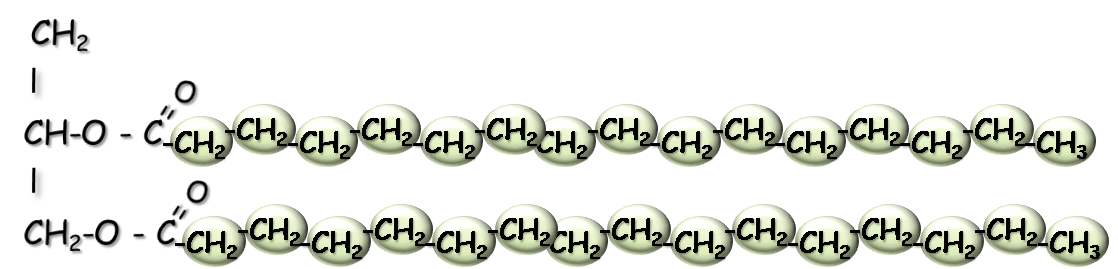 =
O
R
Polarna 
glava
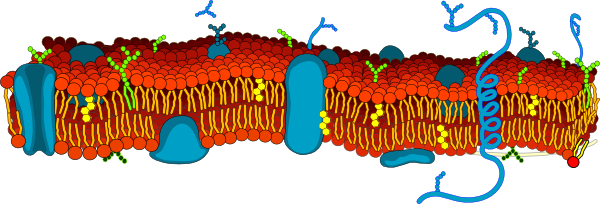 Holesterol
neesterifikovan
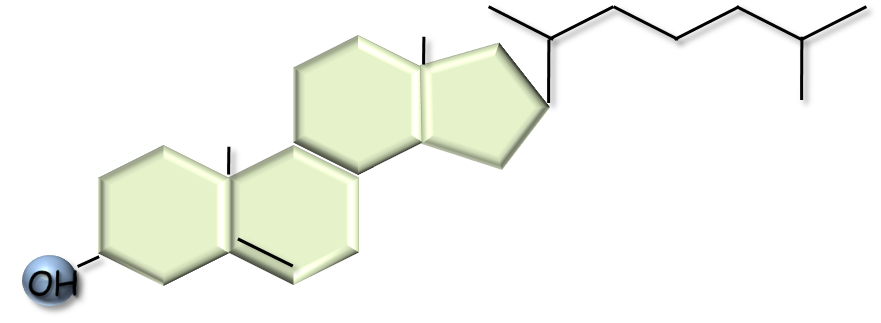 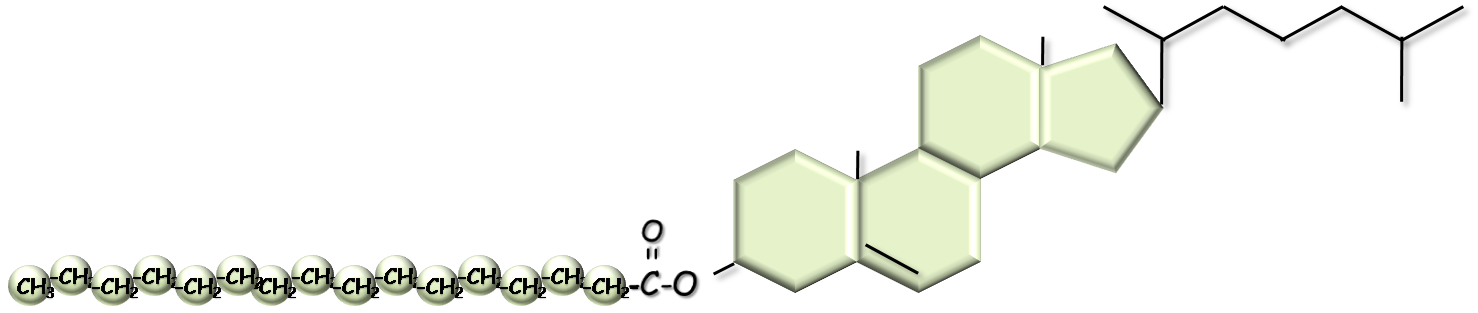 esterifikovan
Faze u toku varenja i resorpcije lipida:
Emulgovanje masti
Hidroliza lipida u duodenumu
Rastvaranje MK, holesterola pomoću deterdženata i 
    transport do enterocita
Resorpcija slobodnih MK i monoglicerida, holesterola i 
    lizofosfatidne kiseline
Resinteza triglicerida, fosfoglicerida i esterifikacija
    holesterola
Pakovanje triglicerida i holesterola u HILOMIKRONE
Egzocitoza hilomikrona iz enterocita u limfu
Emulgovanje masti
U duodenumu pomoću žučnih kiselina
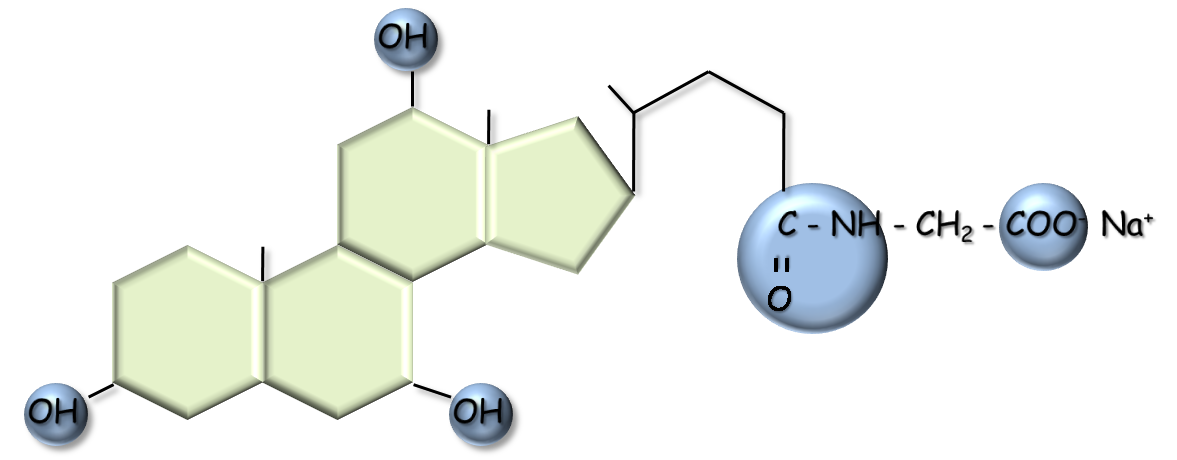 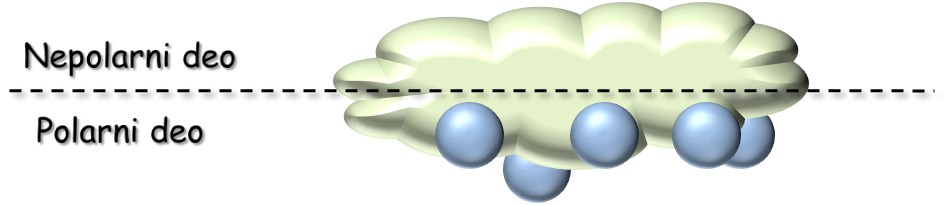 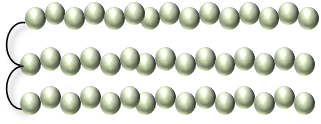 Triglicerid
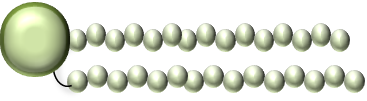 Fosfoglicerid
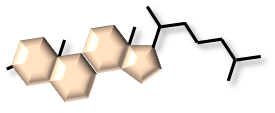 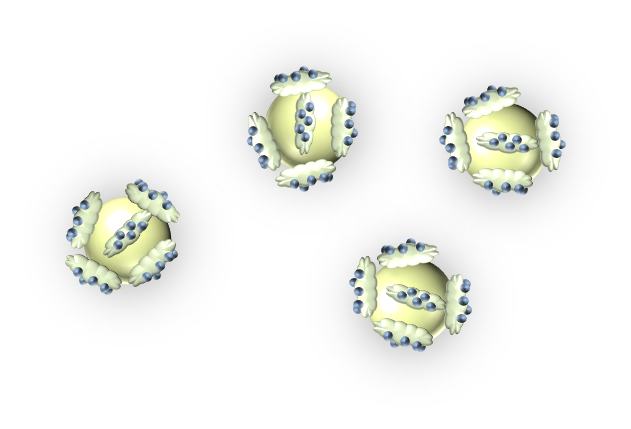 Holesterol
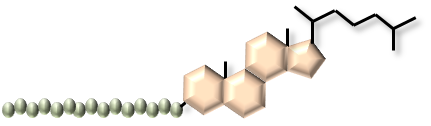 Mešovita micela
Hidroliza lipida u duodenumu
Pod dejstvom tri enzima: pankreasne lipaze, holesterol esteraze i fosfolipaze A2
Pankreasna lipaza
449 aminokiselina
 aktivno mesto je na N terminalnom kraju
 ‘poklopac’ prekriva aktivno mesto
 ‘poklopac’ otkriva aktivno mesto u prisustvu
   žučnih kiselina
 kolipaza  se vezuje za C terminalni kraj,
  stabilizuje kompleks lipaze za mešovite
  micele i održava aktivnu konfiguraciju lipaze
 razlaže trigliceride
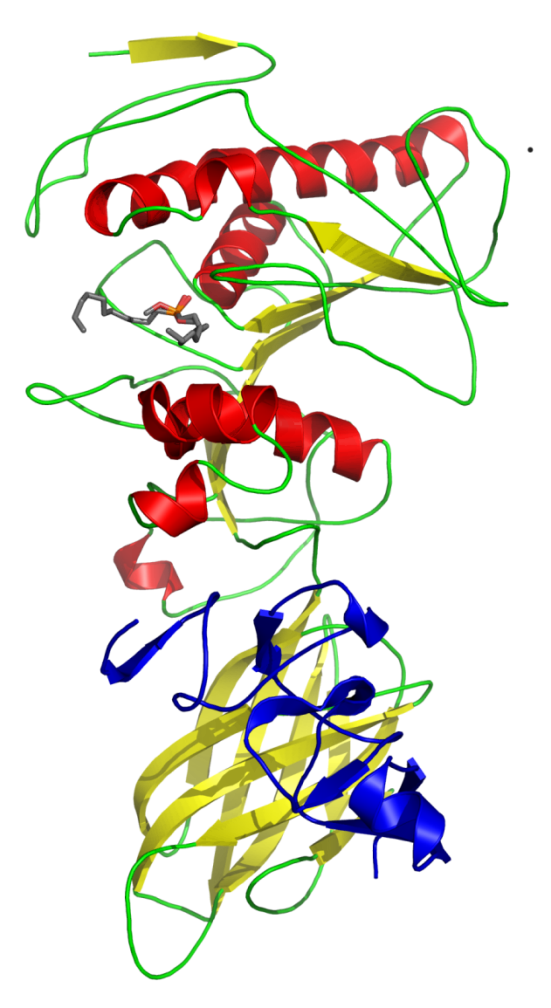 kolipaza
prokolipaza
Hidroliza triglicerida u duodenumu
Pod dejstvom enzima pankreasne lipaze
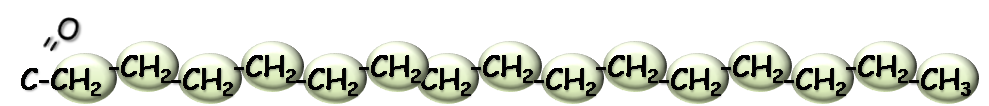 pankreasna lipaza
-O-
H
CH2-O -
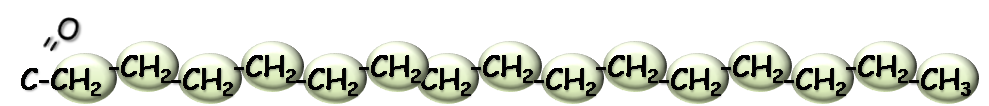 CH-O -
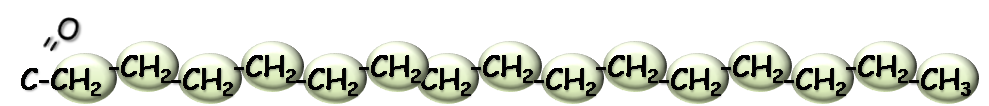 H
CH2-O -
-O-
kolipaza
Monoglicerid
+
2 masne kiseline
Hidroliza estara holesterola u duodenumu
Svega 10-15% holesterola je u esterifikovanom obliku.
Pod dejstvom enzima holesterol esteraze
Estar holesterola
holesterol + masna kiselina
H2O
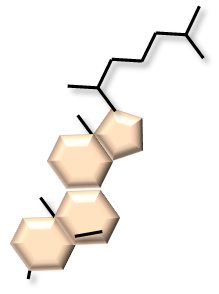 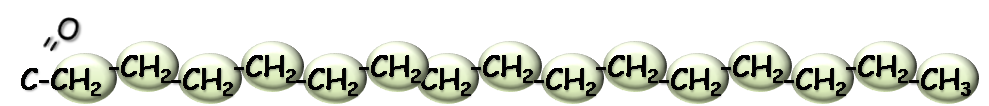 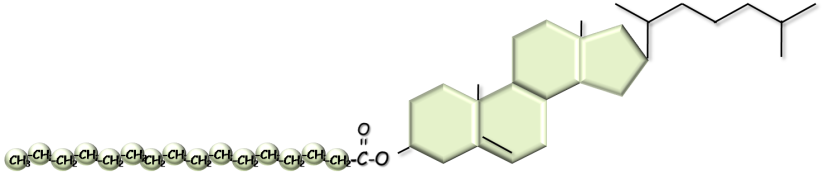 Hidroliza fosfoglicerida u duodenumu
Pod dejstvom enzima Fosfolipaze A2
O-
Fosforna kiselina
- O -
P – O - CH2
=
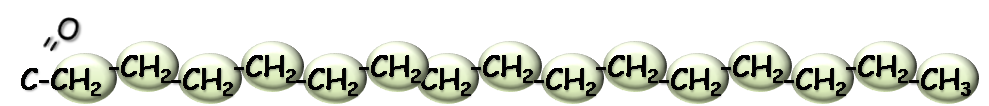 O
holin
CH-O -
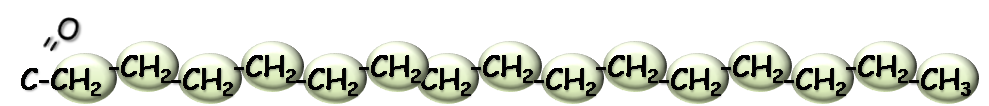 CH2-O -
Glicerol
Masne kiseline
Fosfatidna kiselina
Fosfatidilholin (lecitin)
-O-
masna kiselina
O-
Fosfolipaza A2
- O -
P – O - CH2
=
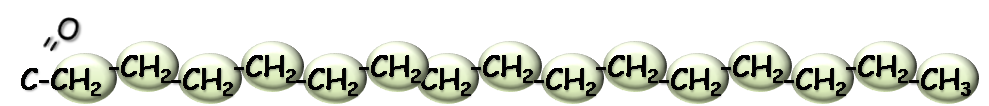 O
R
H
CH-O-
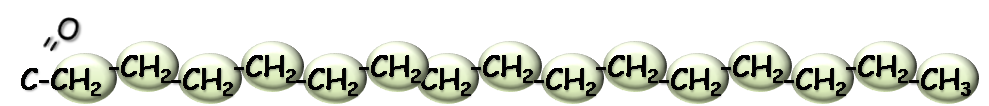 α
CH2-O -
α-acil lizofosfoglicerid
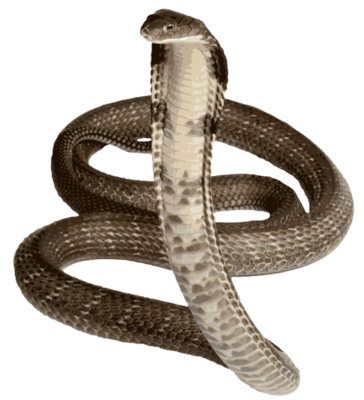 Fosfolipaza C
O-
Fosfolipaza A2
- O -
P – O - CH2
=
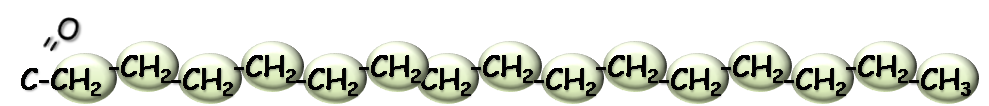 O
R
CH-O -
Fosfolipaza D
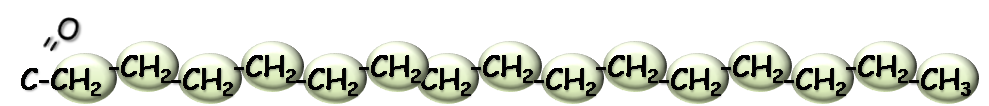 CH2-O -
Fosfolipaza A1
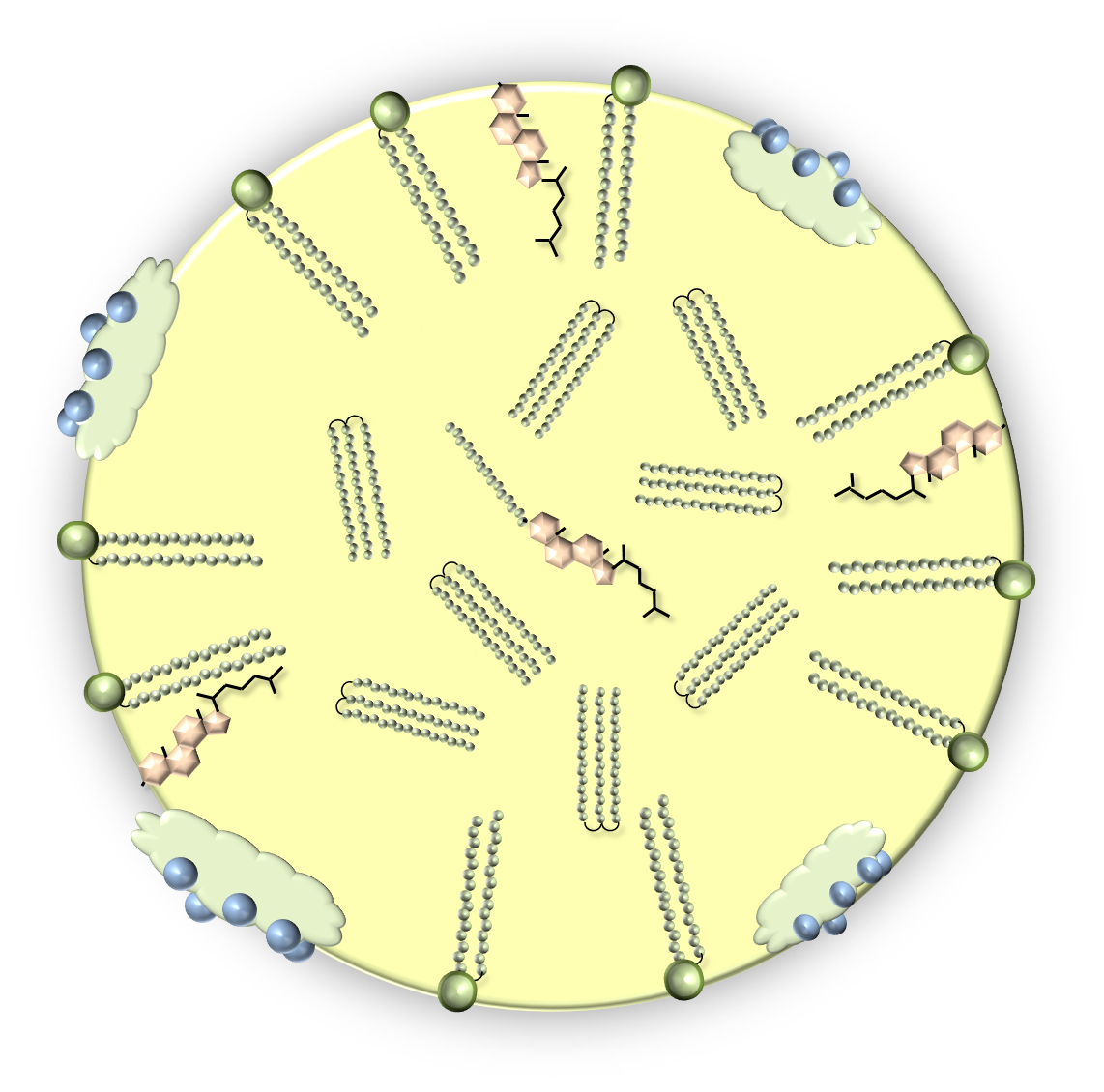 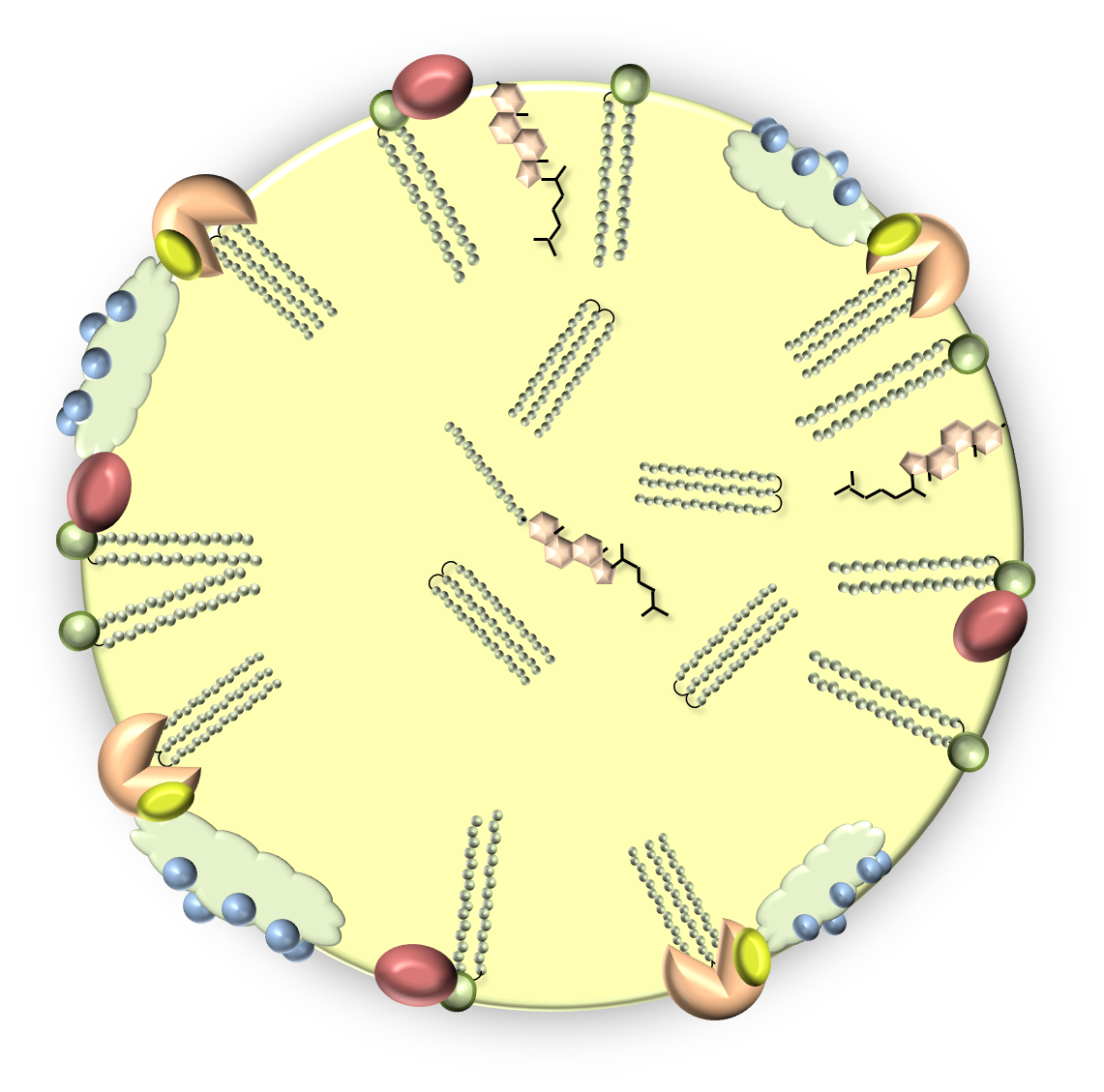 pankreasna lipaza+ kolipaza
holesterol esteraza
fosfolipaza A2
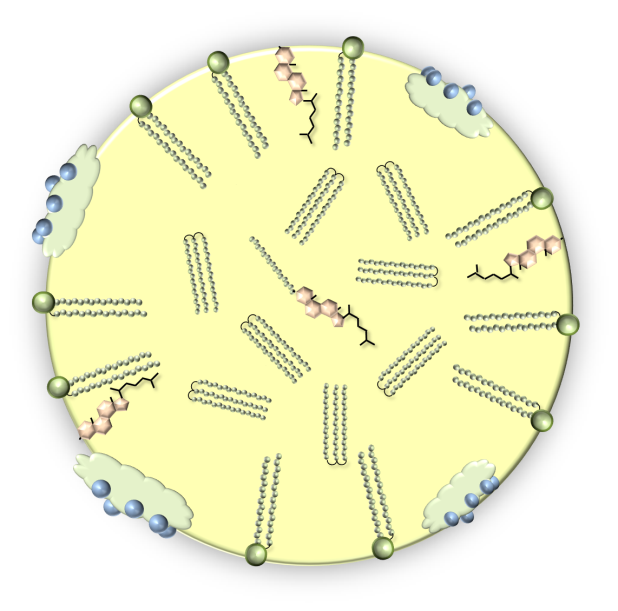 Resorpcija  i   reesterifikacija
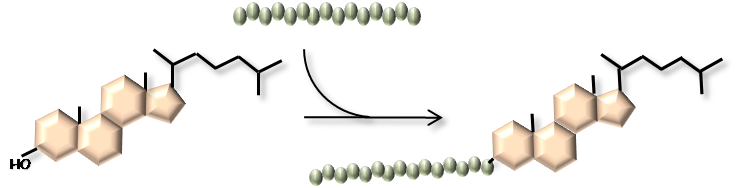 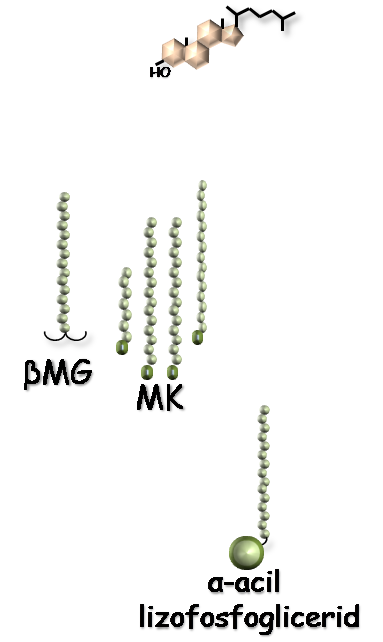 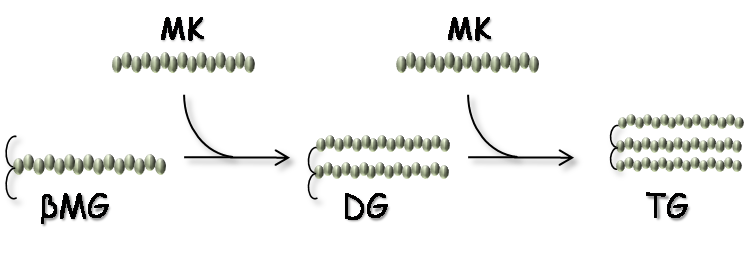 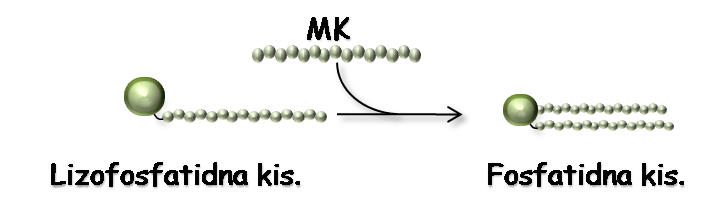 enterocit
Lumen creva
Formiranje hilomikrona
Apolipoproteini
ApoB
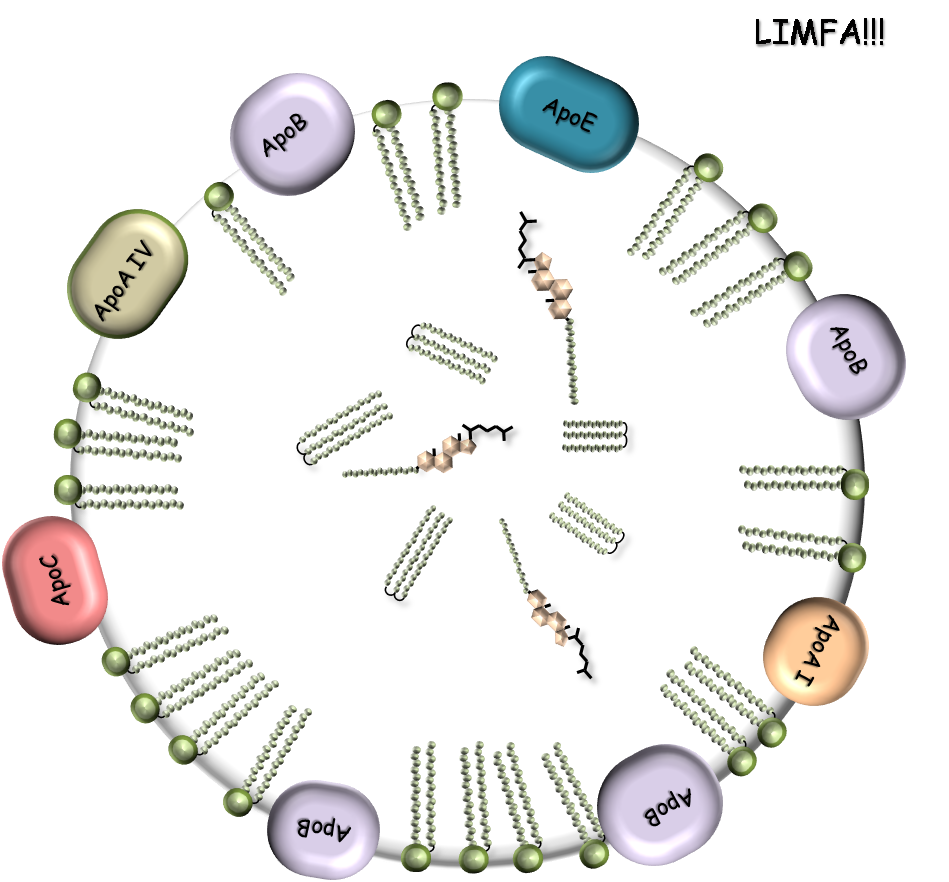 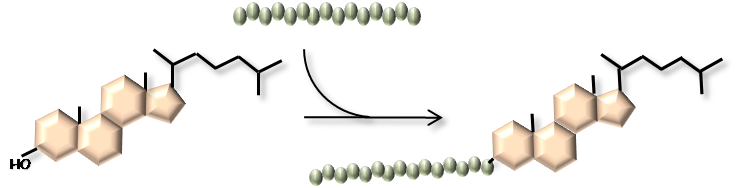 ApoA IV
ApoA I
ApoE
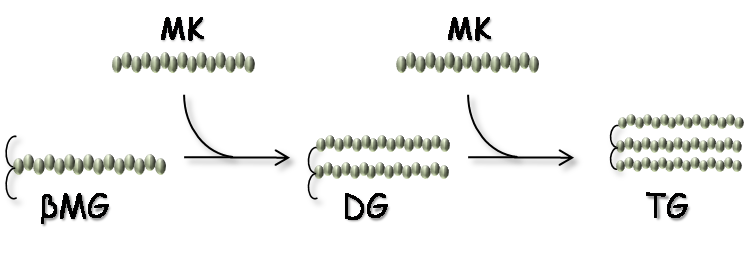 ApoC
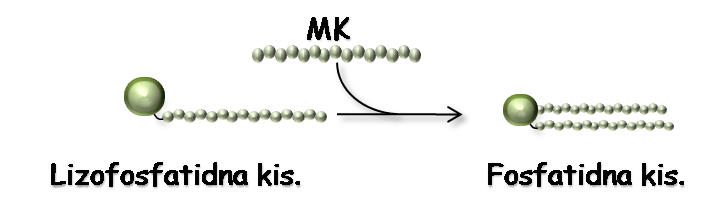 MK (C 6-10)
enterocit
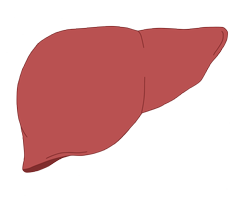 Sinteza triglicerida
MK (C 6-10)
Portalni krvotok
enterocit
LIMFA!!!
Ductus thoracicus
Velike vene
Tkiva (masno i mišićno)
Jetra
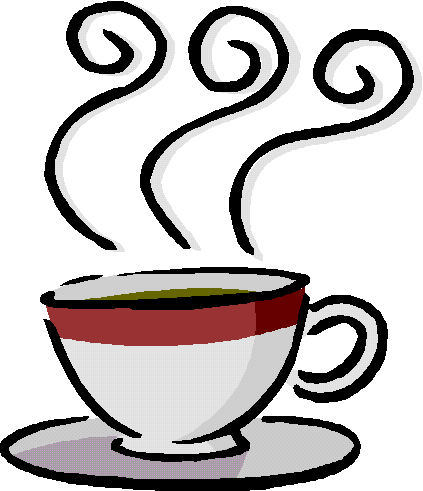 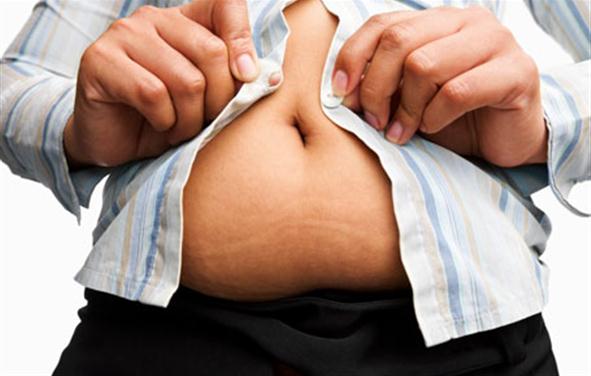 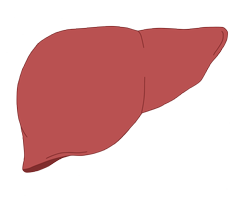 masno tkivo
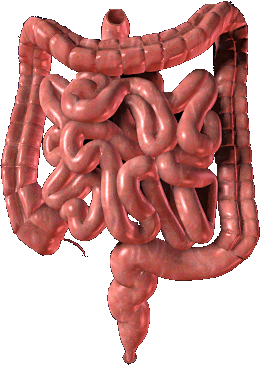 trigliceridi
polisaharidi
glikogen
masne kiseline
glukoza
oligosaharidi
razni
monosaharidi
monosaharidi
glukoza
CO2+H2O+ATP
razna
tkiva
Lipoproteini krvne plazme
1. Hilomikroni
(TG, Holesterol)
Creva
Tkiva
2. VLDL
(TG, Holesterol)
Jetra
Tkiva
3. IDL
4. LDL
(Holesterol)
5. HDL
(Holesterol)
Tkiva
Jetra
1. Hilomikroni
E
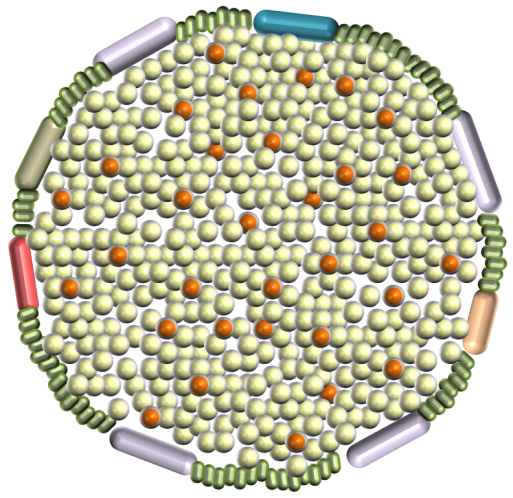 Trigliceridi
85%
B48
Estri holesterola
3%
Holesterol
1%
C
Proteini
A
Fosfolipidi
2. VLDL
3. IDL
4. LDL
E
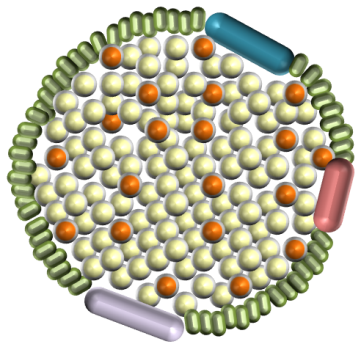 E
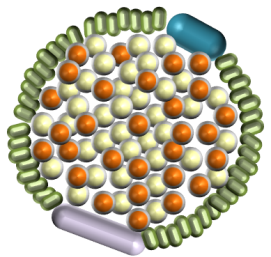 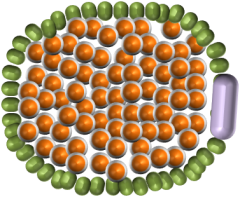 C
B100
B100
B100
Trigliceridi
65%
35%
10%
Holesterol
13%
22%
45%
5. HDL
Proteini
50%
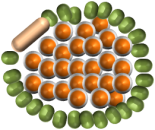 A
Fosfolipidi
30%
Nascentni
HDL
Holesterol
18%
Trigliceridi
4%
C
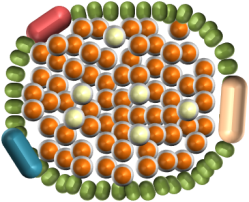 A
E
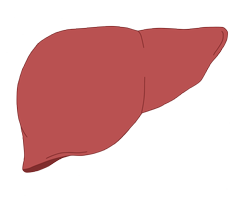 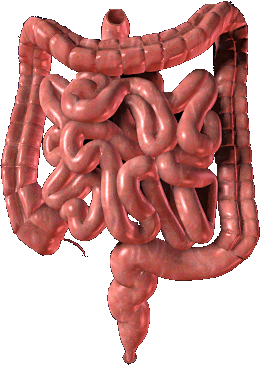 Ostatak
hilomikrona
E
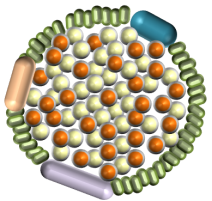 B48
E
Limfa
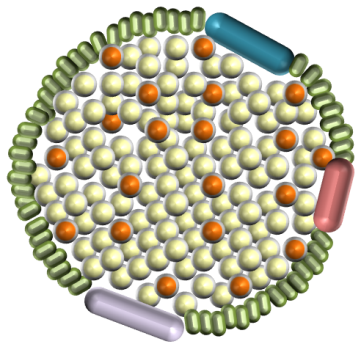 Krvotok
C
E
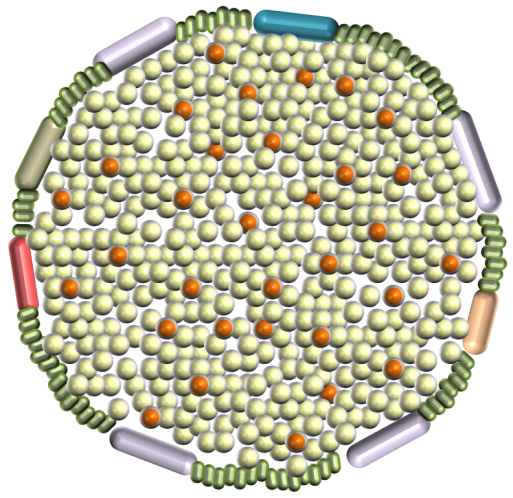 B100
E
C
VLDL
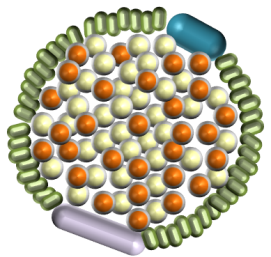 B48
A
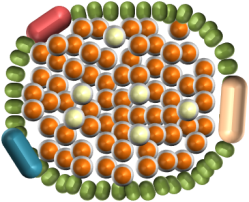 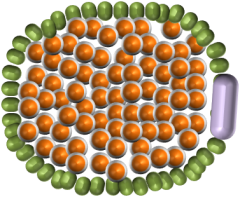 B100
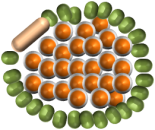 TG
A
C
E
Nascentni
HDL
Holesterol
A
HDL
B100
LDL
IDL
Masne kiseline
Masne kiseline
Holesterol
Holesterol
Periferna tkiva
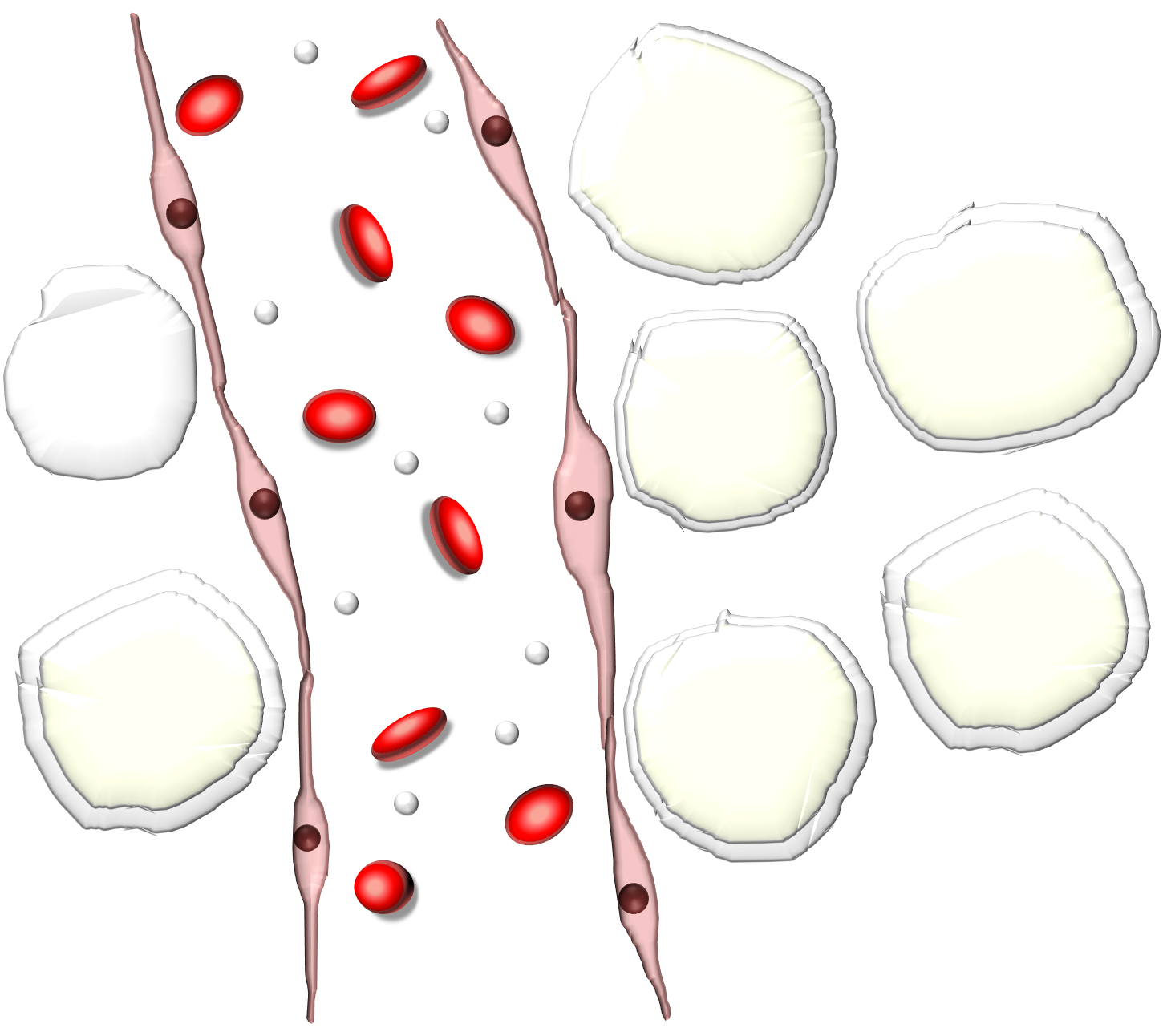 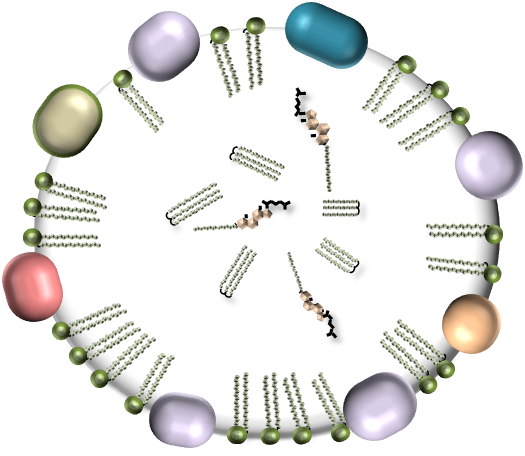 Lipoprotein lipaza
ApoC
LPL
Lumen krvnog suda
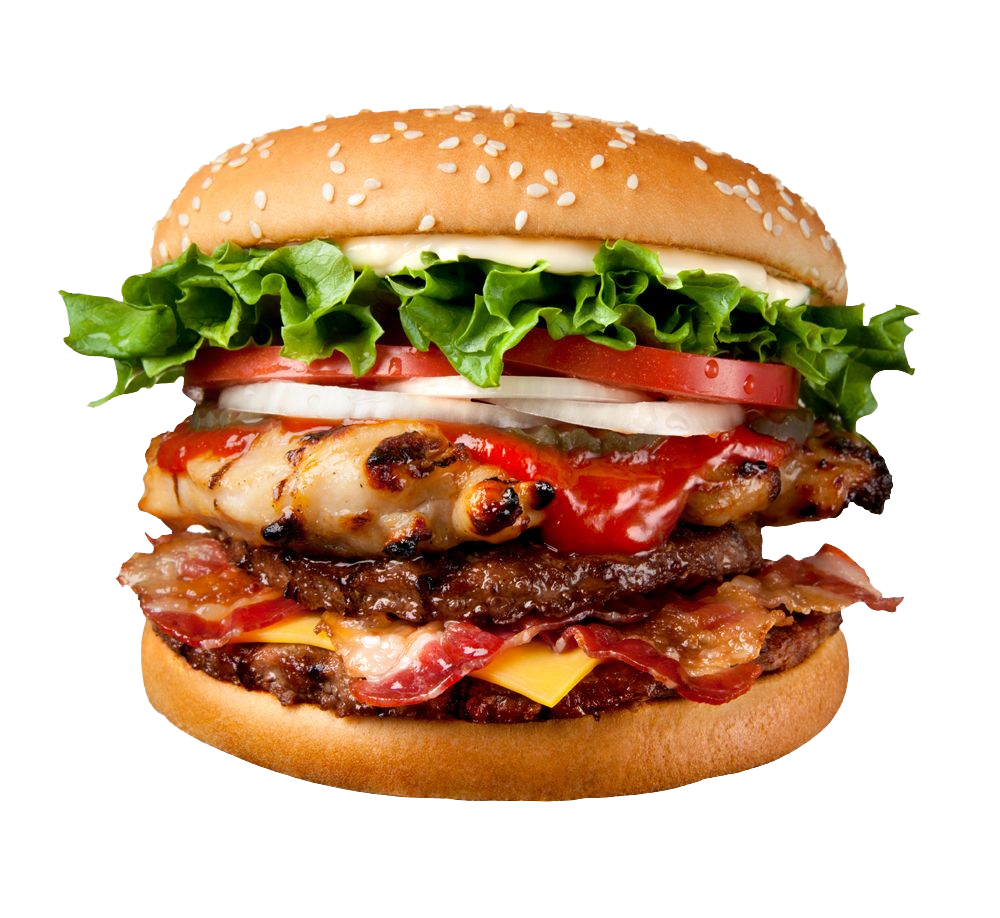 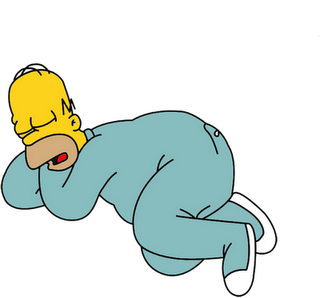 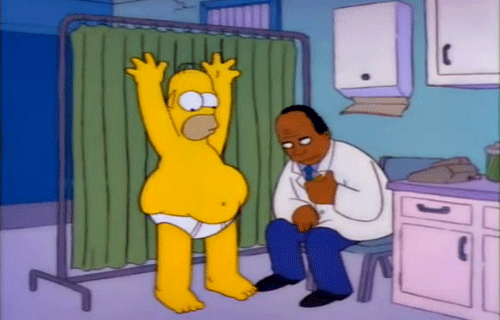 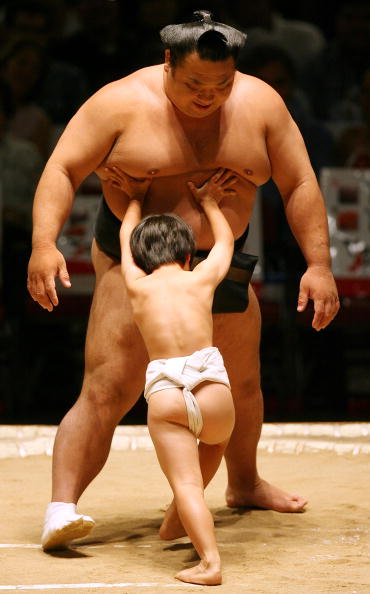 epinefrin
β adrenergični 
receptor
G protein
adenilat
ciklaza
ATP
cAMP
hormon senzitivna lipaza
adenilat
ciklaza
protein
kinaza A
p
hormon senzitivna lipaza
protein
kinaza A
ADP
ATP
monoglicerid
lipaza
triglicerid
diglicerid
monoglicerid
glicerol
H2O
H2O
H2O
masna kiselina
masna kiselina
masna kiselina
epinefrin
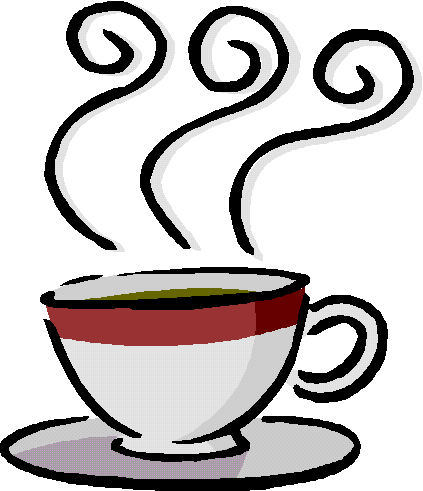 β adrenergični 
receptor
Kofein (teofilin)
G protein
adenilat
ciklaza
ATP
cAMP
fosfodiesteraza
hormon senzitivna lipaza
adenilat
ciklaza
protein
kinaza A
p
hormon senzitivna lipaza
protein
kinaza A
ADP
ATP
monoglicerid
lipaza
triglicerid
diglicerid
monoglicerid
glicerol
H2O
H2O
H2O
masna kiselina
masna kiselina
masna kiselina
Za sve su krivi 
PERILIPINI
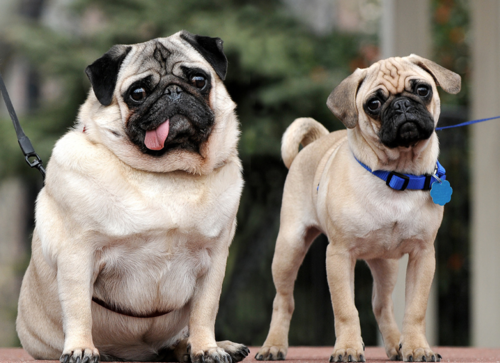